Распределение света и тепла на Земле
Найди соответствие:
Климат



Погода
а) среднегодовое количество осадков
б) среднесуточная температура
в)направление и скорость ветра
г)роза ветров
д)вид осадков
е)облачность
ж) средняя многолетняя температура
з) температура самого теплого и самого холодного месяца
Почему на Земле происходит смена времён года?
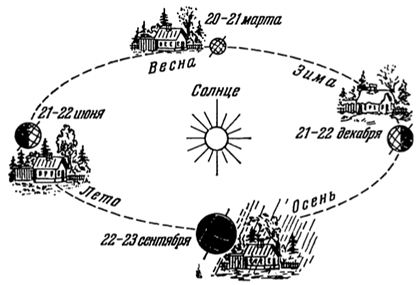 Солнцестояние (летнее солнцестояние и зимнее солнцестояние)
Моменты, когда высота Солнца над горизонтом в полдень наибольшая (летнее солнцестояние, 22 июня) или наименьшая (зимнее солнцестояние, 22 декабря). 
В отдельные годы солнцестояние смещается на 21-е число, так как продолжительность календарного года меняется (365 или 366 дней).
Летнее  солнцестояние
В день летнего солнцестояния самая большая продолжительность дня в Северном полушарии, вся область за полярным кругом освещена, Солнце не заходит. 
В Южном полушарии в это время самый короткий день, вся область за полярным кругом в тени, Солнце не восходит.
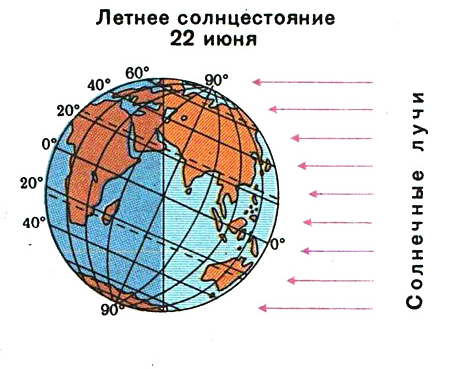 Зимнее  солнцестояние
В день зимнего солнцестояния картина обратная: самый короткий день в Северном полушарии, самый длинный в Южном. 
В дни, близкие к солнцестоянию, мало изменяются продолжительность дня и полуденная высота Солнца, отсюда термин «солнцестояние».
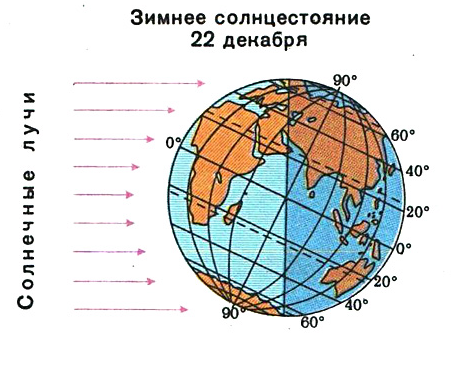 Равноденствие (весеннее равноденствие и осеннее равноденствие)
Моменты, когда солнечные лучи касаются обоих полюсов, а земная ось перпендикулярна лучам.
Весеннее равноденствие бывает 21 марта, осеннее равноденствие — 23 сентября; в отдельные годы равноденствие смещается на 22-е число. 
Северное и Южное полушария освещены одинаково, на всех широтах день равен ночи, на одном полюсе Солнце восходит, на другом заходит.
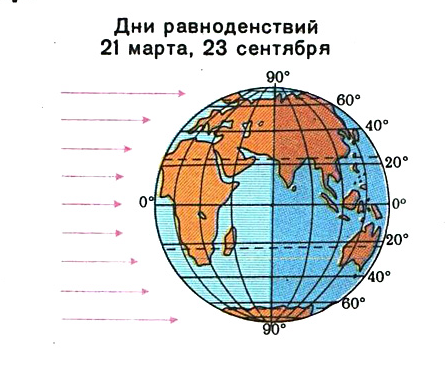 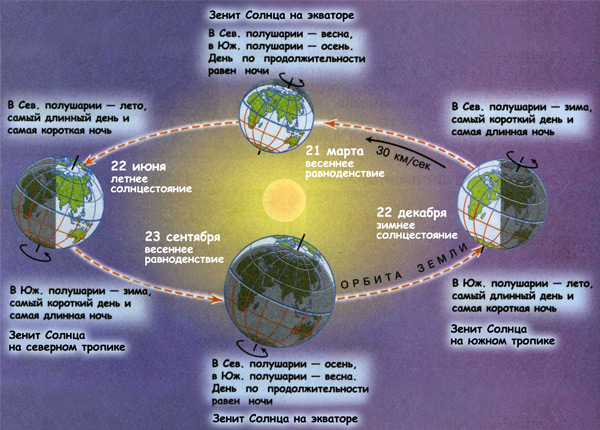 Тропики
Тропики — Северный тропик и Южный тропик — параллели соответственно с северной и южной широтой около 23,5°. 
В день летнего солнцестояния (22 июня) Солнце в полдень стоит в зените над Северным тропиком, или тропиком Рака; 
В  день зимнего солнцестояния (22 декабря) — над Южным тропиком, или тропиком Козерога. 
На любой широте между тропиками Солнце бывает в зените дважды в году;
К северу от Северного тропика и к югу от Южного тропика Солнце в зените не бывает.
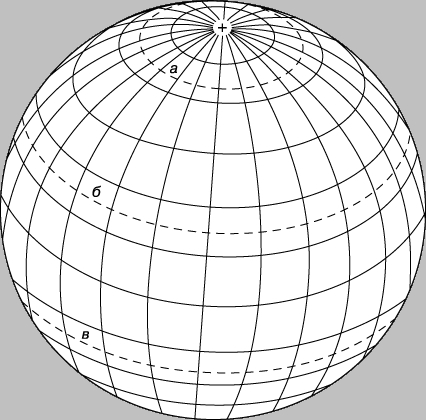 Полярные круги
Полярные круги (Северный полярный круг и Южный полярный круг) — параллели соответственно с северной и южной широтой около 66,5°.
 К северу от Северного полярного круга и к югу от Южного полярного круга наблюдаются полярный день (летом) и полярная ночь (зимой).
 Область от полярного круга до полюса в обоих полушариях называется Заполярье.
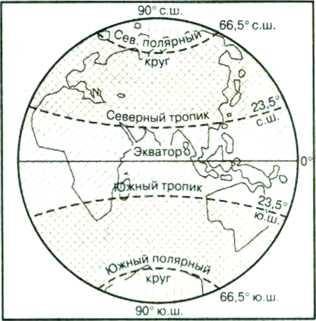 Обелиск полярному кругу
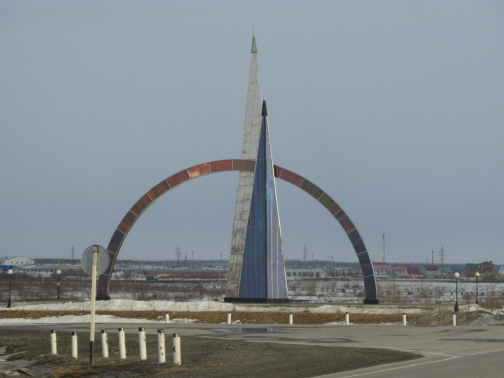 Жители Салехарда вполне могут гордиться уникальным географическим положением своего города. Дело в том, что Салехард расположен на линии Полярного круга и разделен ею на две части. В центре города на символической разделительной линии установлен единственный в мире обелиск Полярному кругу.
Полярный день
Полярный день — период, когда Солнце в высоких широтах круглые сутки не опускается за горизонт. 
Продолжительность полярного дня тем больше, чем дальше к полюсу от полярного круга.
 На полярных кругах Солнце не заходит только в день солнцестояния, на 68° широты полярный день длится около 40 суток, на Северном полюсе 189 суток, на Южном несколько меньше, из-за неодинаковой скорости движения Земли по орбите в зимнее и летнее полугодия.
Продолжительность полярного дня и полярной ночи 
на различных широтах Северного полушария (сут).
Полярная ночь
Полярная ночь — период, когда Солнце в высоких широтах круглые сутки не поднимается над горизонтом, — явление, противоположное полярному дню, наблюдается одновременно с ним на соответствующих широтах другого полушария.
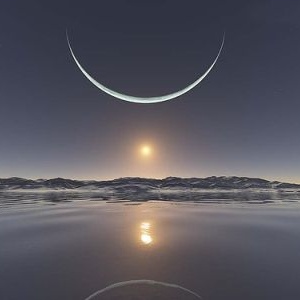 Продолжительность полярного дня и полярной ночи 
на различных широтах Северного полушария (сут).
Пояса освещенности
Пояса освещенности — части поверхности Земли, ограниченные тропиками и полярными кругами и различающиеся по условиям освещенности.
 Между тропиками расположен тропический пояс; здесь дважды в году (а на тропиках — раз в году) можно наблюдать полуденное Солнце в зените.
 От полярного круга до полюса  в каждом полушарии лежат полярные пояса; здесь бывают полярный день и полярная ночь.
 В умеренных поясах, находящихся в Северном и Южном полушариях между тропиком и полярным кругом, Солнце в зените не бывает, полярный день и полярная ночь не наблюдаются.
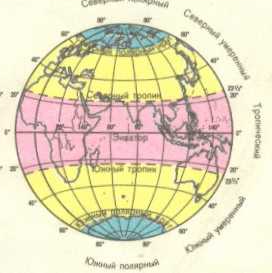 Пояса освещённости
Заполните таблицу
Проверяем